Процат   гркичких полиса 62.
Најзначајнији грчки полиси су :
Спарта и Атина
Полис-град држава
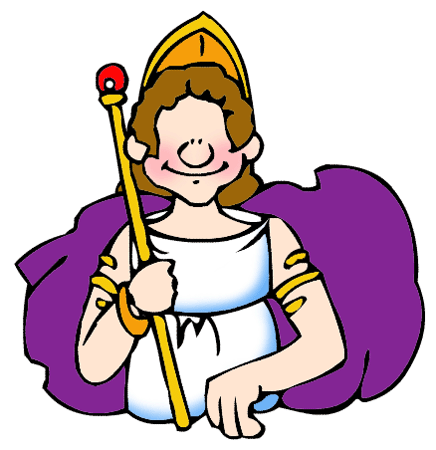 Спарта и Атина
Спарта
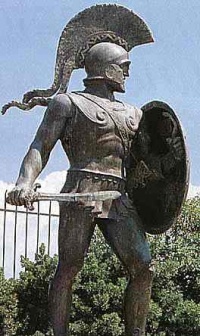 “Атињани се диве вашој храбрости! Наши ученици би волели да сазнају нешто више о држави у којој живе такви јунаци.”
       “Молимо Вас, представите се.”
      “Ја сам Леонида, спартански краљ”.
Спартанско друштво
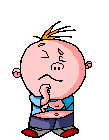 Спарту су основали Дорци у 10. веку пне на Пелопонезу,област Лаконија, река Еурота 
Друштво у Спарти се делило на:
СПАРТИЈАТЕ – 
     аристократе
ПЕРИЈЕКЕ – 
     слободне људе
ХЕЛОТЕ – 
    државне робове
Аристократско уређење
Само аристократи имају право учешћа у државним пословима (владају)
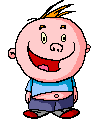 Два краља-базилеуса

Герузија-веће стараца

5 ефора

Народна скупштина-пунолетни аристократи
Атина
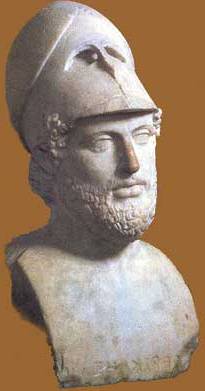 “Сматра се да је Атина колевка демократије. 
“Ја сам Перикле , увео сам плату за државне службе”
Атинско друштво
Атину су основали Јонци-Тезеј 1000 г.пне
на полуострву Атици.
Друштво у Атини се делило на:

АРИСТОКРАТЕ
  (еупатриде)
ДЕМОС-народ
РОБОВЕ
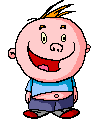 Демократско уређење
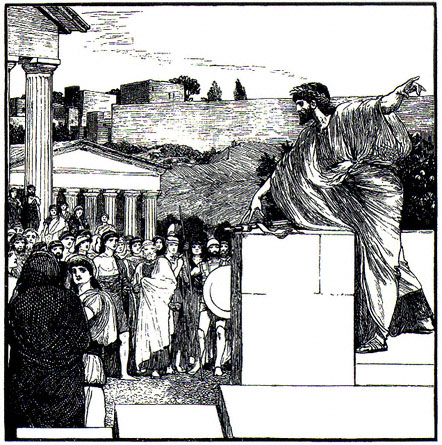 краљеви – базилеуси.
9 архоната и Ареопаг
Солон – (6. век пне) – реформе,укинуо ропство за дуг
Демократија – 5.век пне “владавина народа”, спровео Клистен
Народна скупштина  – има највишу власт
Права немају жене, странци и робови
Перикле - увео плату
Васпитање и образовање - 
предности и мане
“Ја сам Никола, син храброг спартијата Дијенека...”
“Ја сам Филипид, син атинског занатлије...”
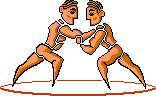 Спартанско васпитање и образовање
Строго војничко-да буду добри војници- циљ
“Тест” провера на рођењу.
Од седме године похађају гимназије.
Живе у војним касарнама.
Војна служба траје до 60.-те године.
“Лаконски говор”-кратко и јасно,сажето.
Девојчице такође похађају војне школе
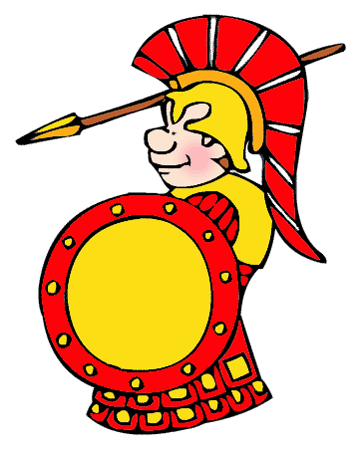 Спартанац - Хоплит
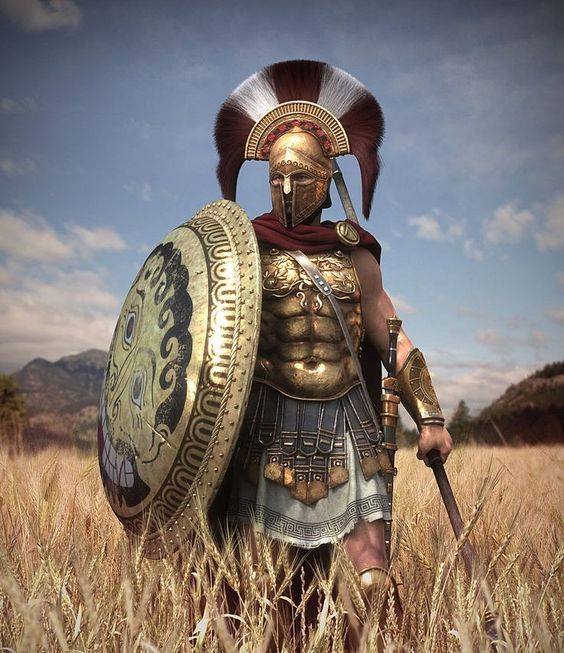 Атинско васпитање и образовање
Школовање траје од 7. до 20. године.
Уче да пишу, читају, Хомерове песме, свирање на лири и флаути.
Слушају софисте- путујуће филозофе.
Војна обука траје две године.
Девојчице не иду у школу.
Погоди ко то говори...
Имамо најбољу флоту.
Наше жене вежбају да буду добри војници!
Наши хоплити су најцењенији у целој Хелади!
Наше жене не смеју бити виђене ван својих кућа.
Демократија- то је владавина народа!
Само су стари људи, мудри људи.
Говоримо кратко и јасно.
Ми тргујемо са свима.
Волимо књиге и слободан говор.
Наш полис су основали Дорци.
Наши грађани слободно расправљају о законима.
Имамо стрикне законе које су донели наши краљеви.
Ко мари још за читање и писање?
Наш полис су основали Јонци.
Ред, рад и дисциплина.
Наше девојчице не иду у школу
Покажи
шта 
знаш!
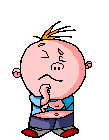 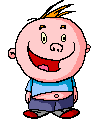 Питање 1
Шта је герузија?
A  Народна скупштина у Спарти
B  Веће стараца у Спарти

C Народна скупштина у Атини

D Веће хелота у Спарти
Шта је герузија?
Народна скупштина у Спарти
Веће стараца у Спарти
Народна скупштина у Атини
Веће хелота у Спарти
Питање 2
Ко су хелоти?
A  аристократе

   B занатлије и трговци у Спарти
 C државни робови у Спарти

  D  атински робови
Ко су хелоти?
аристократе
занатлије и трговци у Спарти
државни робови у Спарти
атински робови
Питање 3
Ко је у најстарије доба 
владао Атином?
A  герузија
B  Солон

C  краљеви
D  народна скупштина
Ко је у најстарије доба 
владао Атином?
герузија
Солон
краљеви
Народна скупштина
Питање 4
Солон је извршио реформе у ...
A  VI веку н.е.
B   V веку п.н.е.

C  IV веку п.н.е.
D  VI веку п.н.е.
Солон је извршио 
реформе у ...
VI веку н.е.
V веку п.н.е.
IV веку п.н.е.
VI веку п.н.е.
Питање 5
Које грчко племе је основало Атину?
A  Дорци
B  Ахајци

C  Јонци
D  Еолци
Које грчко племе је основало Атину?
Дорци
Ахајци
Јонци
Еолци